My System of Career Influences
Unit 3
Session 2
Lea Ferrari​
Teresa Maria Sgaramella
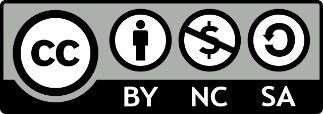 connect-erasmus.eu
This license lets you (or other party) share, remix, transform, and build upon this material non-commercially, as long as you credit the Connect! project partners and license your new creations under identical terms.
Aim of the presentation
describe the frame and the tool My System of Career Influences (MSCI)

  understand the steps in the analysis and the guiding principles

   explore some examples
connect-erasmus.eu
Introduction
Developed  and revised by McMahon, Watson and Patton (2013), MSCI is a qualitative guided reflection process for adolescents and for adults.

The MSCI serves as a map  guiding the clients throughout the booklet in  a step-by-step process of visually representing, elaborating, and reflecting on the holistic pattern of influences on their career development.  

MSCI enables users to identify, prioritise and story their career influences, thus enabling them to contextualise career decisions and career transitions.
connect-erasmus.eu
Systems of influences
Present
Patton & McMahon (1999)
Peers
Geographical location
Political decisions
values
gender
sexual orientation
Education
institutions
health
Family
ability
INDIVIDUAL
interests
disability
beliefs
skills
world-of-work
knowledge
Historical trends
Employment
market
personality
age
physical attributes
self-concept
Media
Workplace
aptitudes
ethnicity
Globalization
Socioeconomic status
Community groups
STF and Career Assessment
Starting point Entering the life space of the client
Outcomes
Story continues
Career action
Story and
Meaning
Career assessment processes
(from McMahon & Patton, 2006, p. 170)
My System of Career Influences (MSCI)The  Guide
connect-erasmus.eu
My System of Career Influences (MSCI)The Guide
connect-erasmus.eu
My System of Career Influences (MSCI)
MSCI applications according to learning process
Regardless of whether career development practitioners are working with individuals or in small groups, MSCI learning process can be applied as:

a. Single  session process to complete the booklet in 30 – 40 minutes
b. A three session process  with each session devoted respectively to the analysis of the current situation; the analysis of  the systems of influences;  the reflective process about the System of Career Influences diagram and the action plan
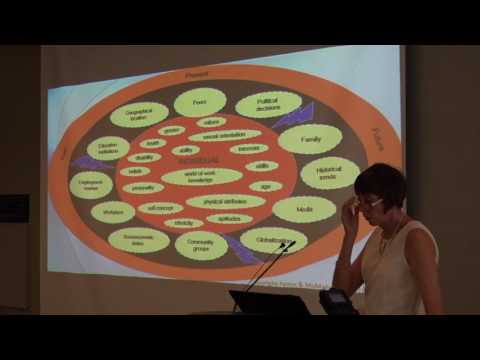 connect-erasmus.eu
MSCI_ My Systems of Career Influences
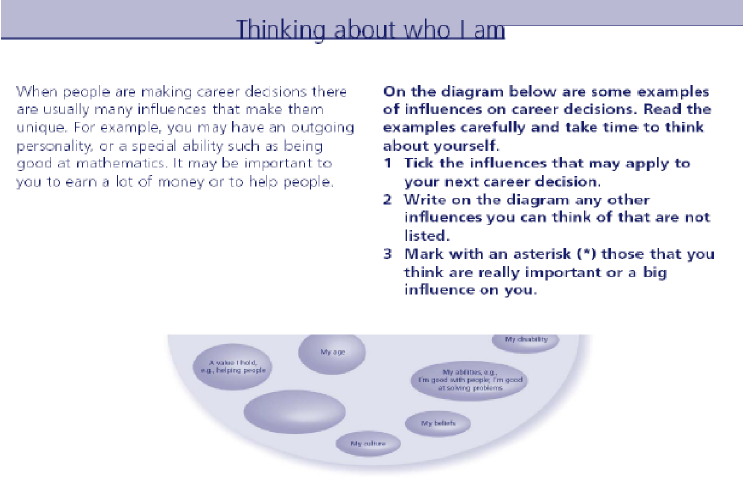 Instructions for  the first map
(from McMahon & Patton, 2006)
My System of Career Influences (MSCI)The  personal System of Influences: an example
clients “relate the details and reality of their own maps through the telling of their career stories” 
   (McMahon & Patton, 2006, p. 97; 2016 )
(from McMahon & Patton, 2006, p. 170)
connect-erasmus.eu
My System of Career Influences (MSCI)  Themes in the analysis of influences
Influences from the individual system – Personal resources and characteristics, values and beliefs, interests, attitudes, and skills that individuals ascribe to themselves. 

Influences from the social system – Relationships, such as with their families, peers, and community groups. 

Influences from the environmental-societal systems – General conditions (social, economic, geographical ..)  in the environmental and the social contexts in the  country of living 

Influences from past, present, and future – The individual lists past career influences, present circumstances  of various origin and anticipates future lifestyle

Personal System of influences on career – From the work on the various systems, the participant selects and uses the most relevant themes.
connect-erasmus.eu
My System of Career Influences (MSCI)  Voice-centred relational analysis  in the analysis of influences
Stage 1, listening for the plot, i.e. how the stories are told by the participant and what is happening, the main events, the actors, and the context in which the plot unfolds.

Stage 2, listening for I-poems, i.e. the voices of the participant, with the purpose of listening to the participants’ first-person voice and how the participants talk about themselves.

Stage 3, listening for relationships, explores each participant’s experience in his or her relational world and way of relating to other people.

 Stage 4, listening for the cultural contexts and social structures, that is the role and the influence that cultural norms and societal values play in the narratives of career stories

(Abkhezr,  et al., 2018; Magnano et al., McMahon et al., 2019)
connect-erasmus.eu
The strengths of My System of Career Influences (MSCI)
The  MSCI encourages individuals to
engage in a reflective process (reflection) …
tell their stories in relation to the systems of influence within which they live (connectedness)
begin to understand how identified influences have impacted on their story (meaning making)
identify themes and patterns evident within and across stories  (learning)
play a more active role in constructing their future identities and career stories (agency)
(McMahon, Patton, & Watson, 2015, p. 151)
connect-erasmus.eu
MSCI  Example  1
Client’s description (1)
Rossana is a 24 year-old woman with 8 years of education.  
In her past there are several different jobs: clerk in various shops, babysitter and waitress during summer.
Currently, she is involved in a career counseling program
connect-erasmus.eu
MSCI Example  1
Rossana : her map of  her System of Career Influences
Thinking about my past, present and future. 

She does not mention events in her past except for her interest in travelling and searching for a work abroad 
She focuses on her interest in technology, on the rhythms. 
She mention a chance  event  that made her discover her interests for music (namely, during the discussion with participants in the  career counseling program)
In her future, in fact,  she underlines her interests learning and understanding music.
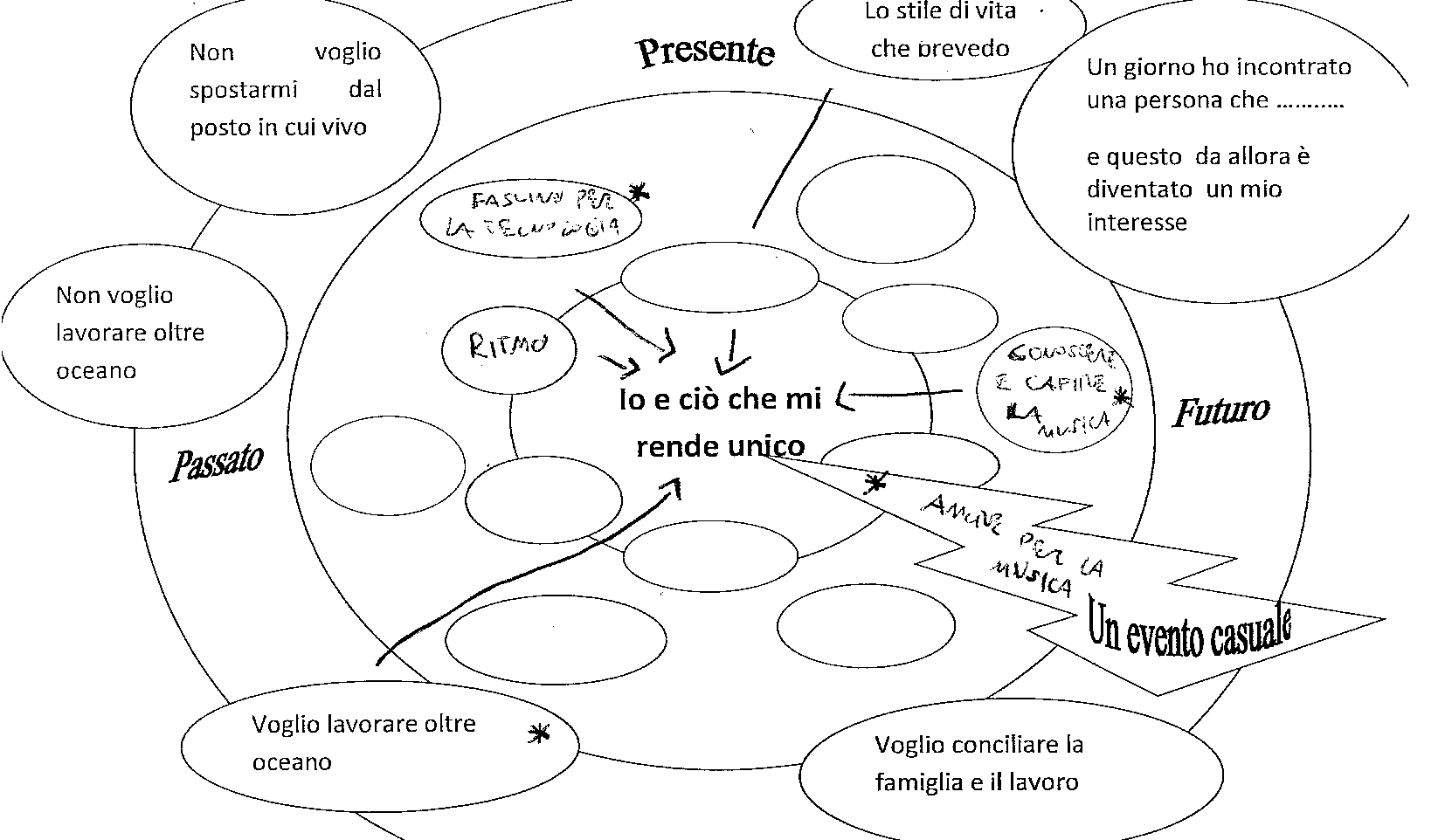 connect-erasmus.eu
MSCI Example 1
Rossana: heer Action  Plan
Answering the  final questions, she lists the following actions: 
«I will talk about my projects with my family, I think they will support me.
I will  search for training courses on internet and I will  go to the  radio station in my town to ask  people that work there, where  they were trained.»
connect-erasmus.eu
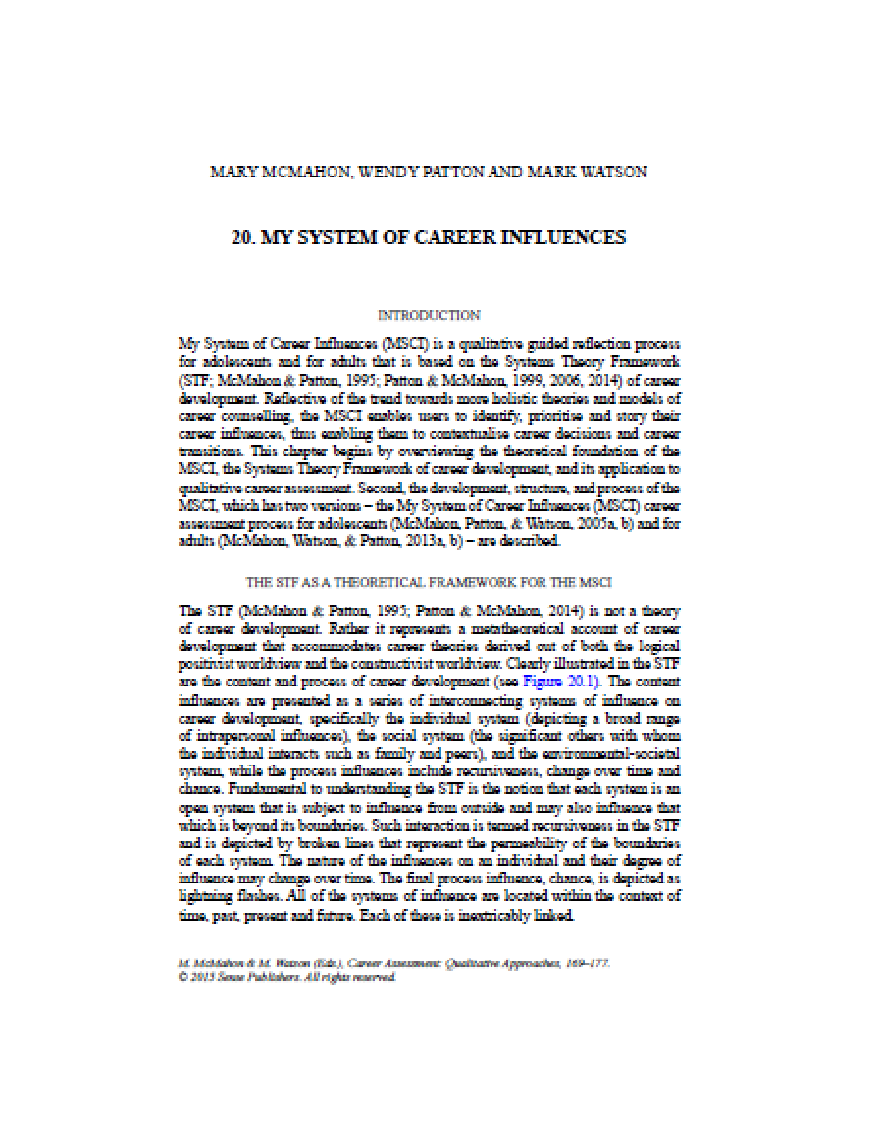 Case Studies (1/2)Two stories
McMahon, M., Patton, W., & Watson, M. (2015). My system of career influences. In Career Assessment (pp. 169-177). Sense Publishers, Rotterdam.
connect-erasmus.eu
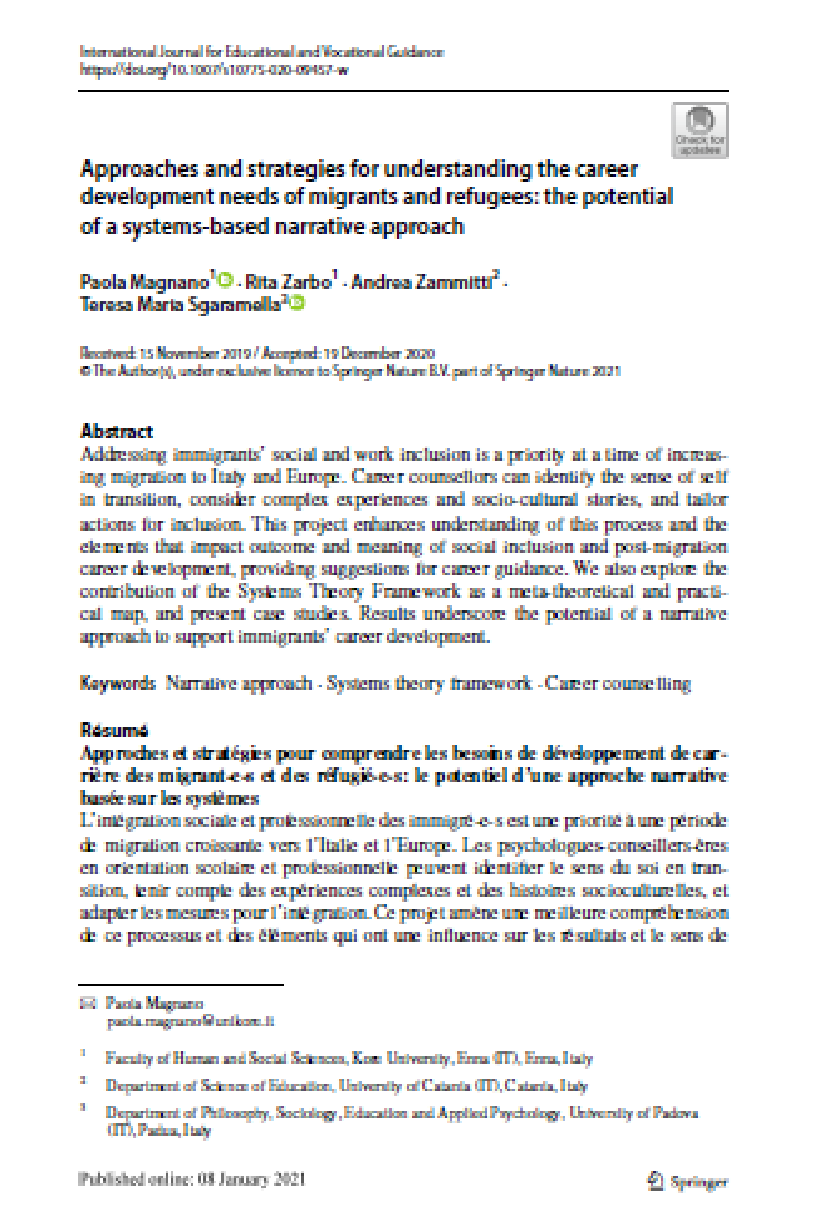 Case Studies (2/2)  Four stories
Magnano, P., Zarbo, R., Zammitti, A., & Sgaramella, T. M. (2020)  Approaches and strategies for understanding the career development needs of migrants and refugees: the potential of a systems-based narrative approach. 
International Journal for Educational and Vocational Guidance, 1-21.
connect-erasmus.eu
MSCI  Some references
McMahon, M., & Patton, W. (2006). The Systems Theory Framework: A conceptual and practical map for career counsellors. In M. McMahon, & W. Patton (Eds.), Career counselling: Constructivist approaches (pp. 94–109). London, UK: Routledge. 
McMahon, M., Watson, M., & Patton, W. (2013). My System of Career Influences (MSCI): Adult Version. Facilitators’ Guide. Samford, Australia: Australian Academic Press.  
McMahon, M., Watson, M., & Patton, W. (2013). My System of Career Influences (MSCI): Adult Version. Workbook. Samford, Australia: Australian Academic Press.  
Patton, W., & McMahon, M. (2014). Career development and systems theory: Connecting theory and practice (3rd ed.). Rotterdam, The Netherlands: Sense.
connect-erasmus.eu
Summary questions
What are the Systems of influences?
What is My System of Career Influences (MSCI)?
 What are the steps to be followed in analysing the data collected with the MSCI?
What are the strengths of the MSCI?
connect-erasmus.eu
Thank you for the Attention
connect-erasmus.eu